電子白板教育訓練
王凱平
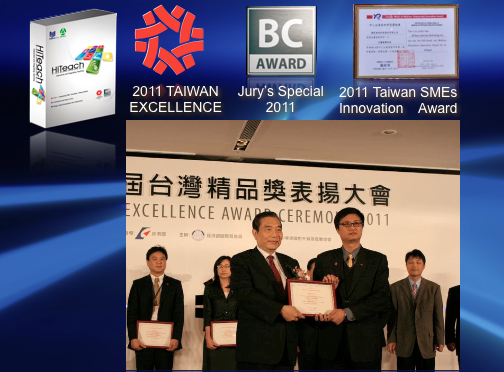 執行HiTeach程式…..
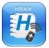 1.
在桌面上開啟HiTeach
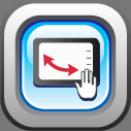 2.
選擇模式
常用的模式選擇
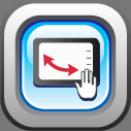 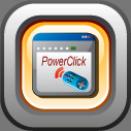 互動模式
PowerClick
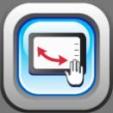 互動模式－三合一完整教學
※圖片模式匯入
 （可整合無動畫PPT ）
※可搭配的教學輔具
1.電子白板
2.實物提示機
3.IRS即時反饋系統
※互動模式支援快速跳頁
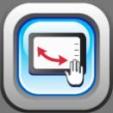 互動模式的選擇
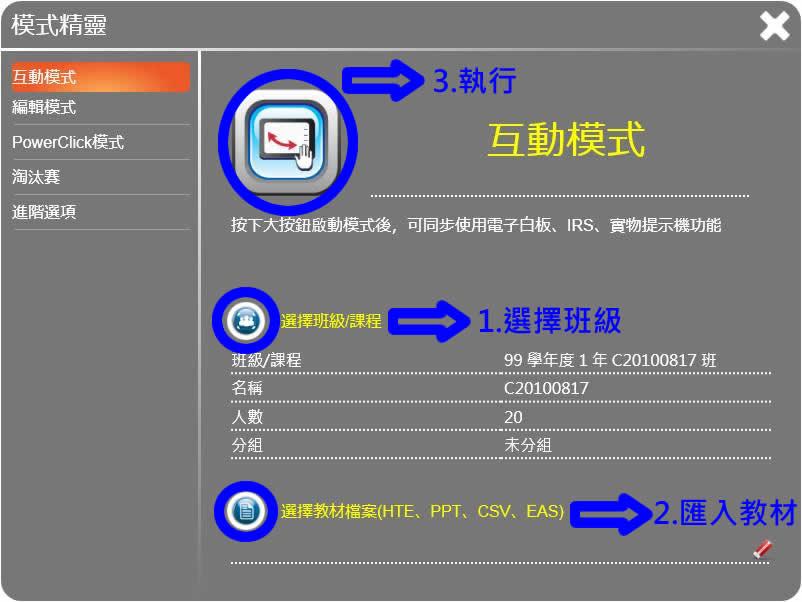 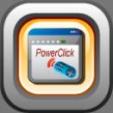 Power Click模式－三合一完整教學
※圖片模式匯入
 （可整合有動畫PPT ）
※可搭配的教學輔具
1.電子白板
2.IRS即時反饋系統
※PowerClick模式無法支援快速跳頁
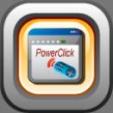 Power Click模式的選擇
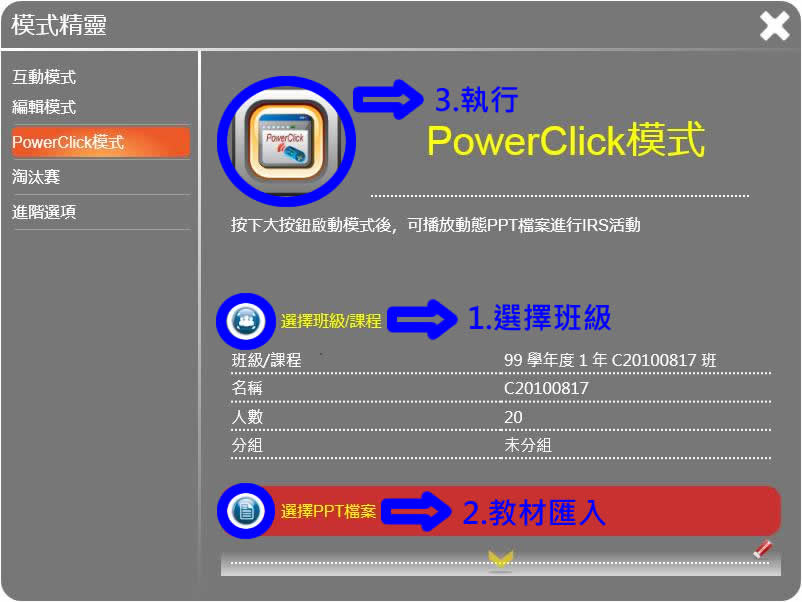 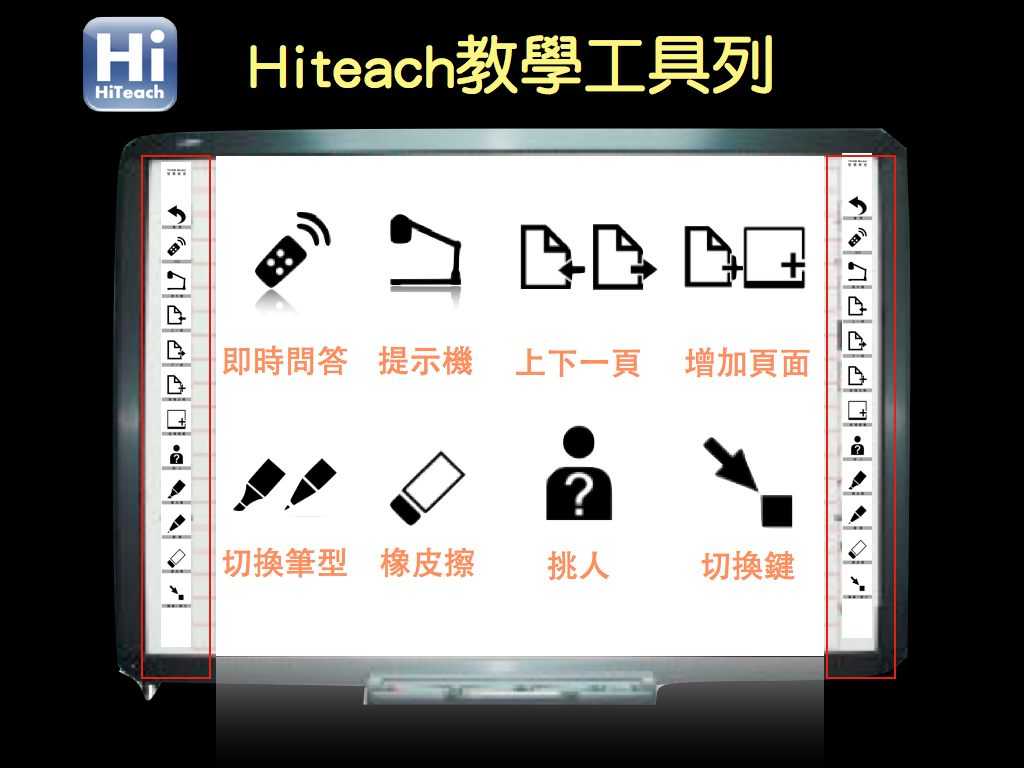 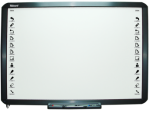 IWB常用工具列
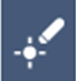 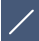 雷射筆
直線筆
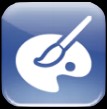 調色盤
放大鏡
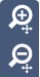 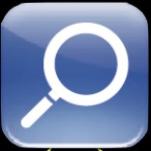 縮小鏡
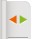 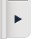 切換軟體列位置
電子筆記本
儲存檔案…
1. HTE格式
例如：老師下節課，仍然使用HiTeach
2.匯出：Image、PDF
例如：老師需要其中一張新增版面內容
            ，增加至原檔案中
例如：老師希望將此檔案做為課程講義
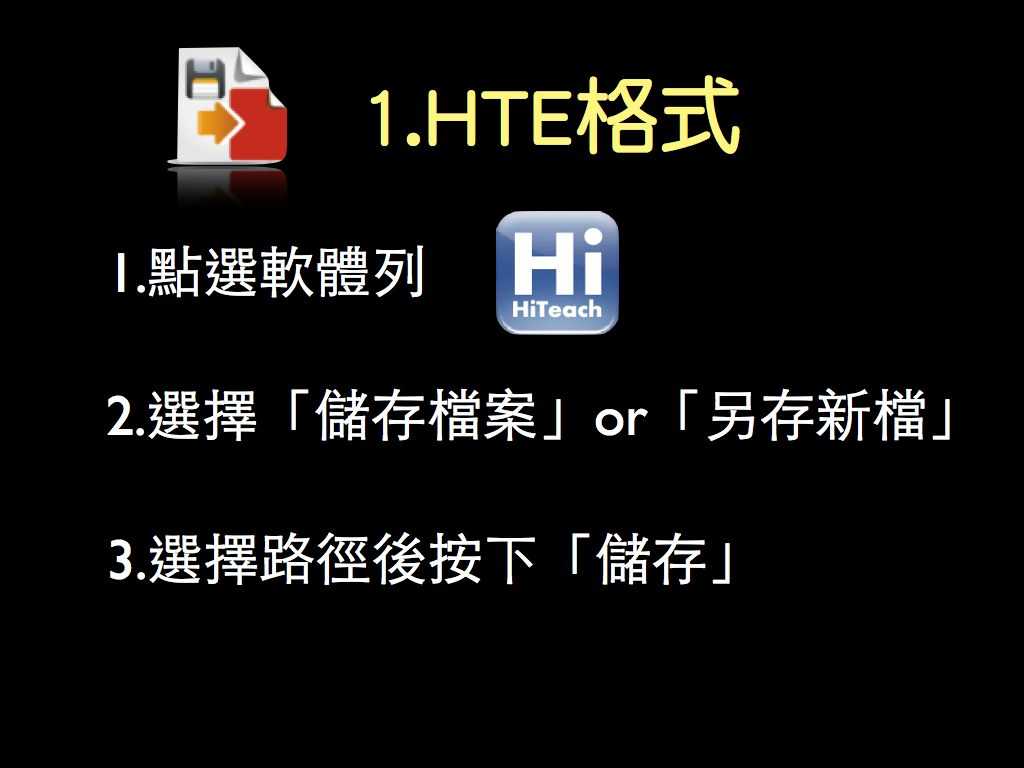 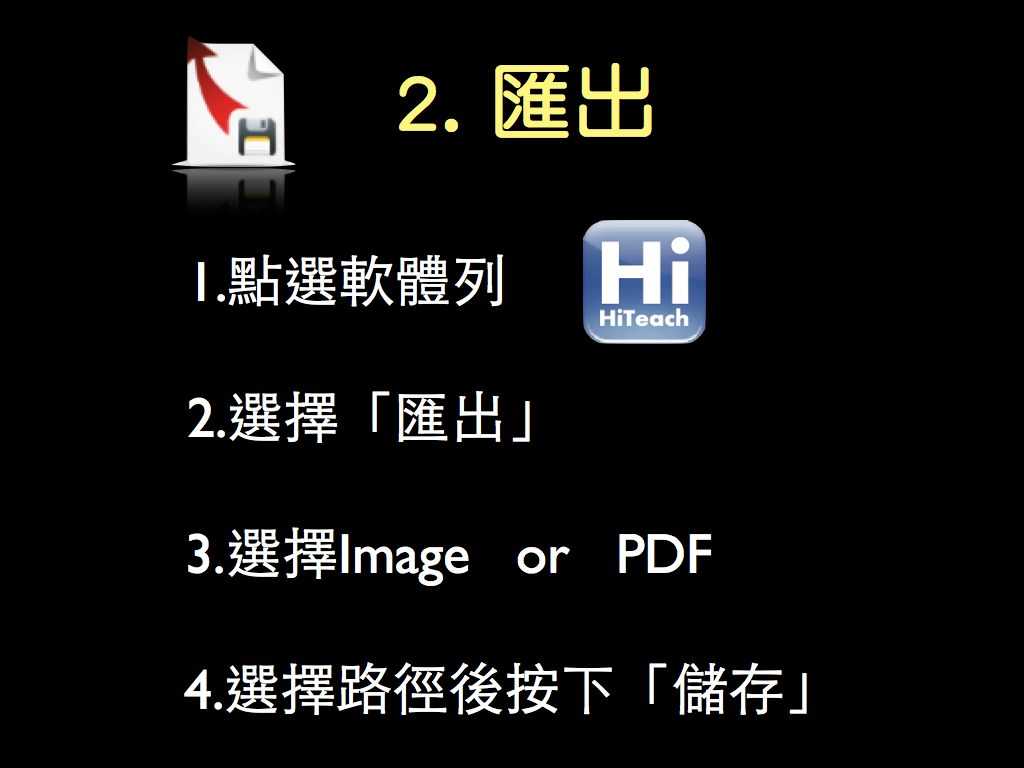 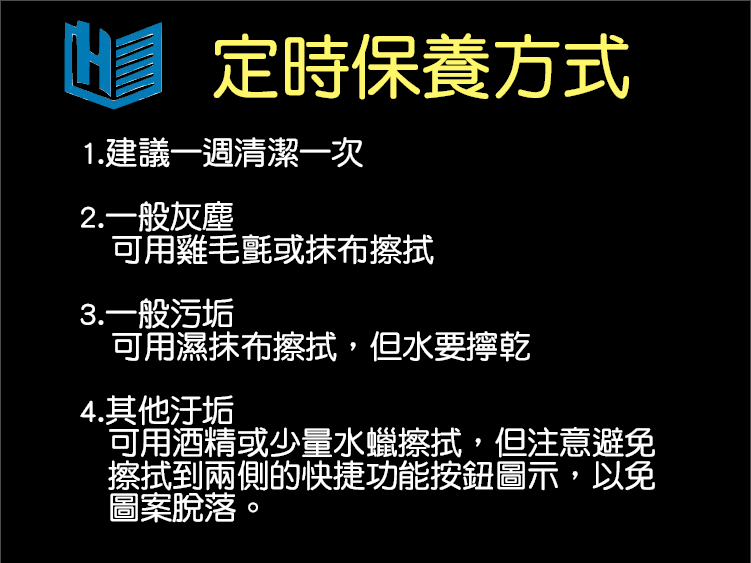 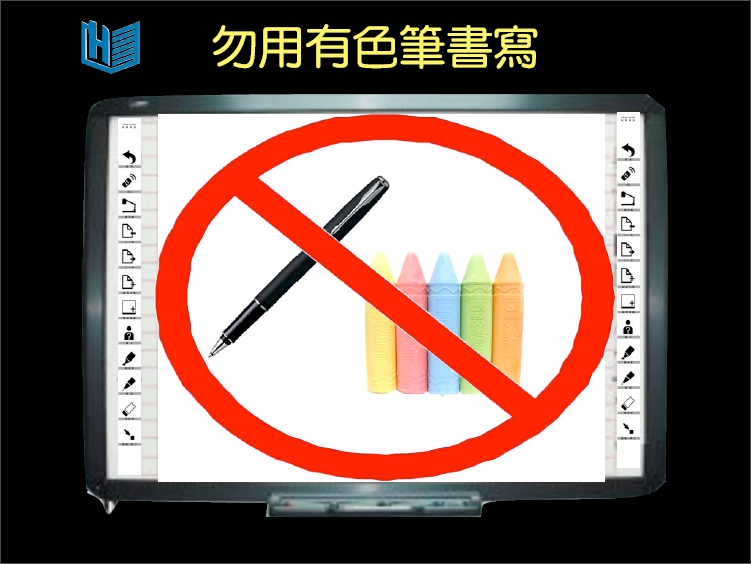 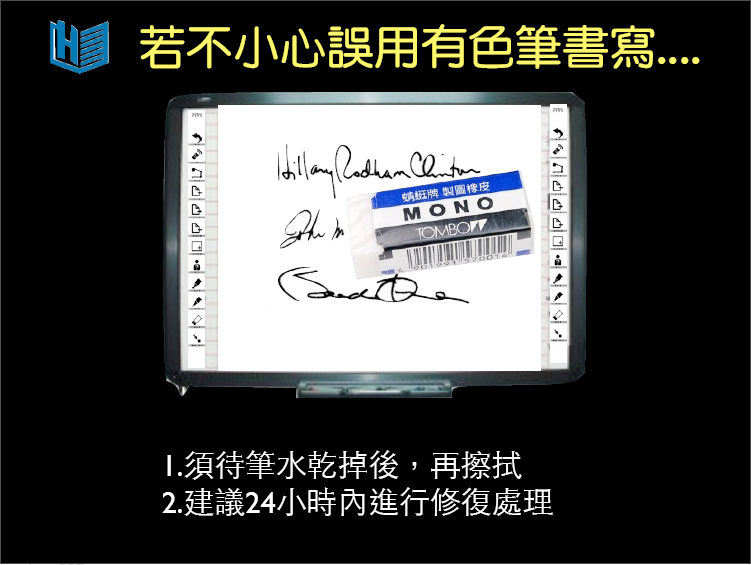 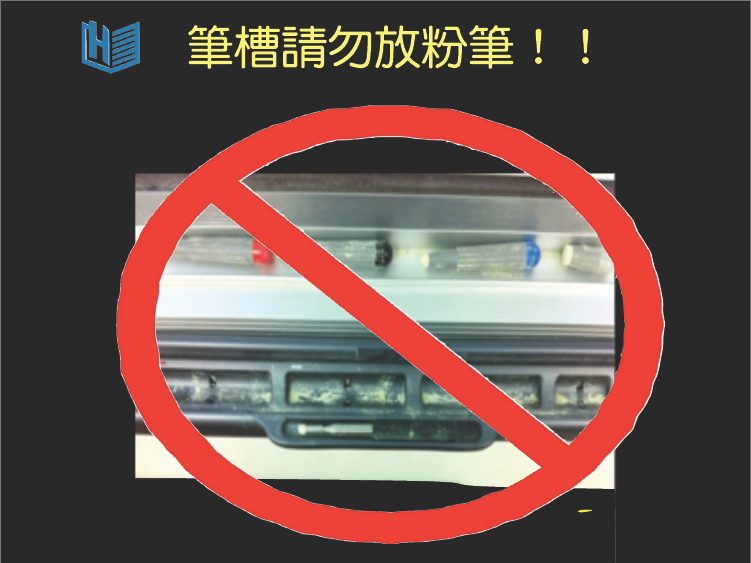 Q  &  A
Q：如何關閉HiTeach？
A：
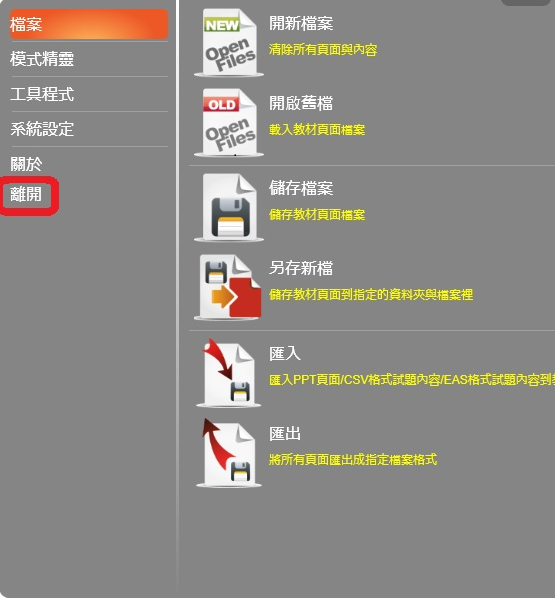 Q：如果想要插入「黑板頁」書寫
      如何操作？
A：
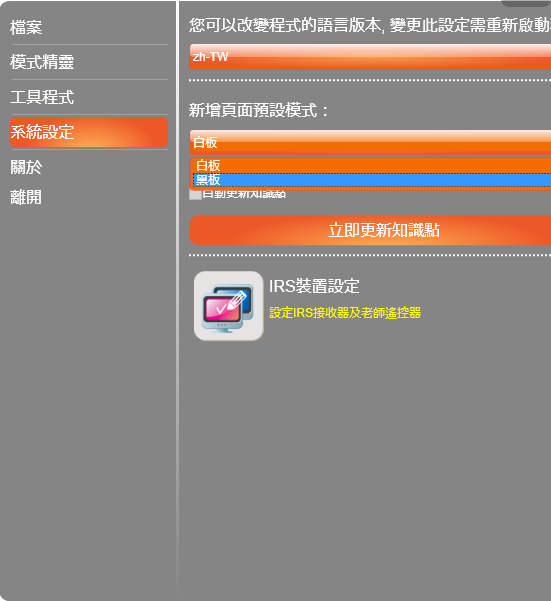 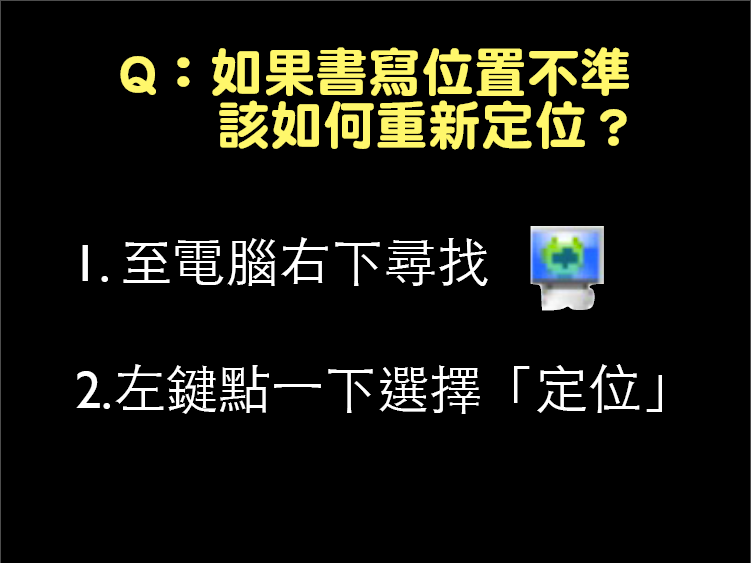 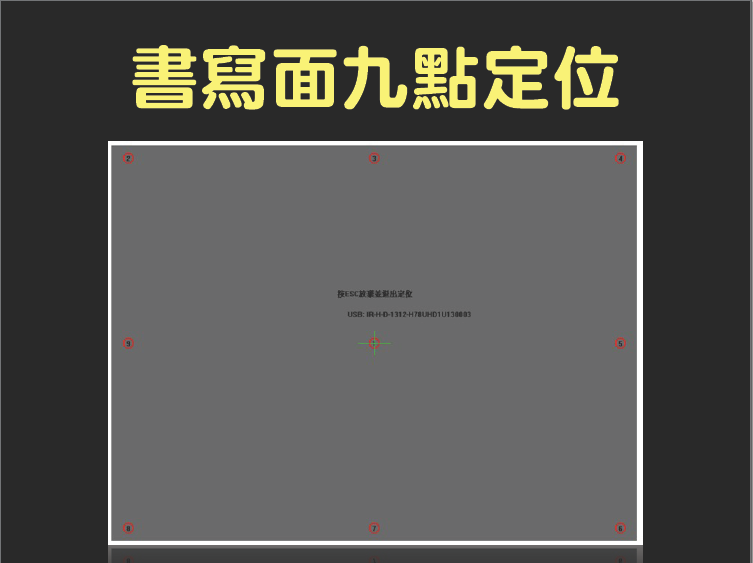 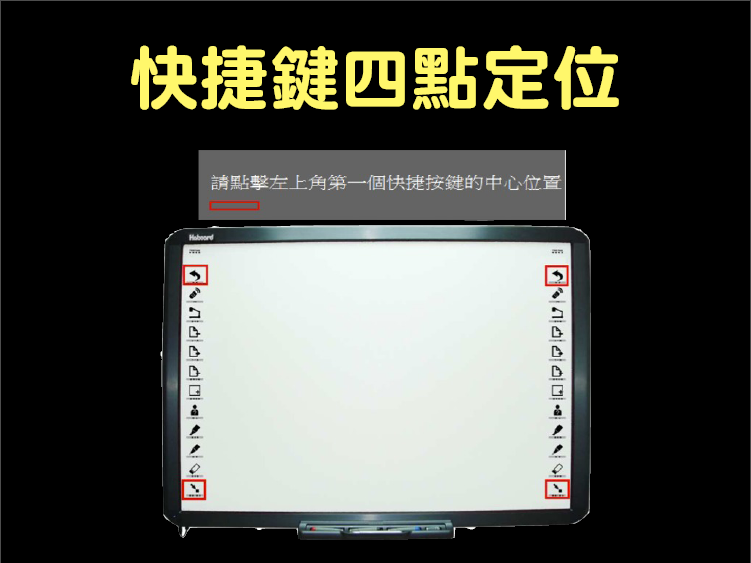 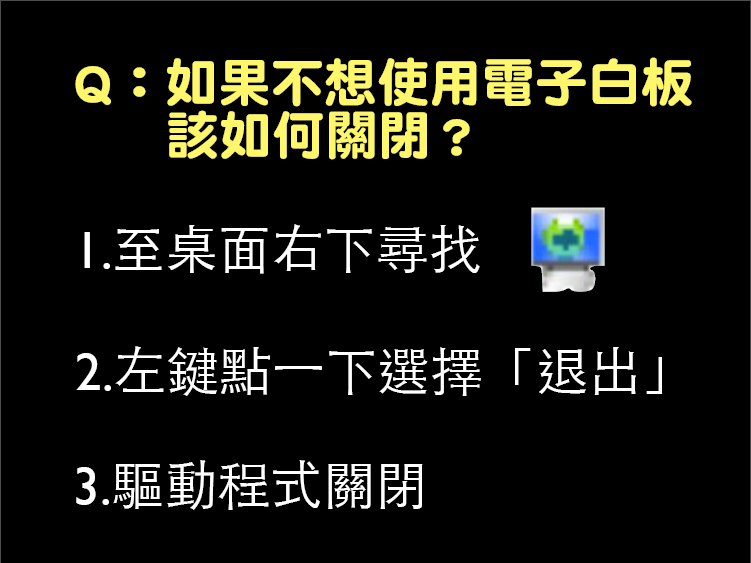 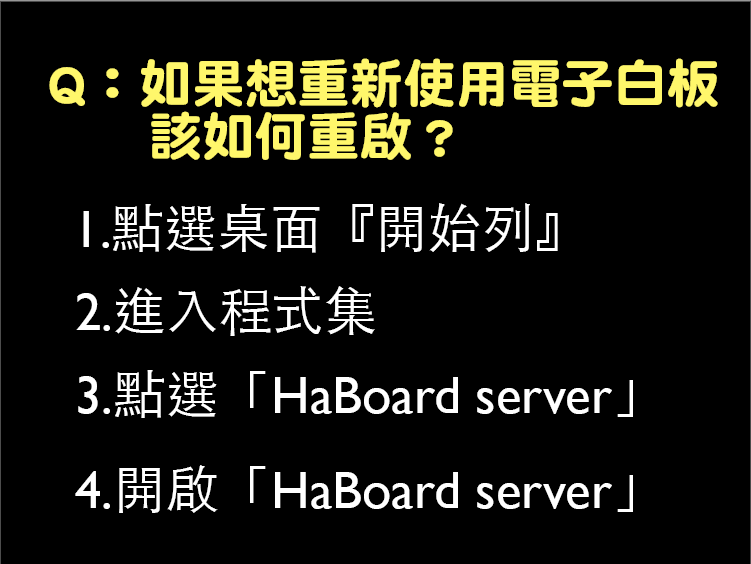 THE END